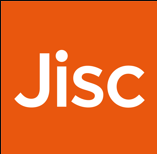 Dr John ChapmanDirector information security, policy and governance
Information security awareness training at Jisc
[Speaker Notes: Image generated by Adobe Firefly AI]
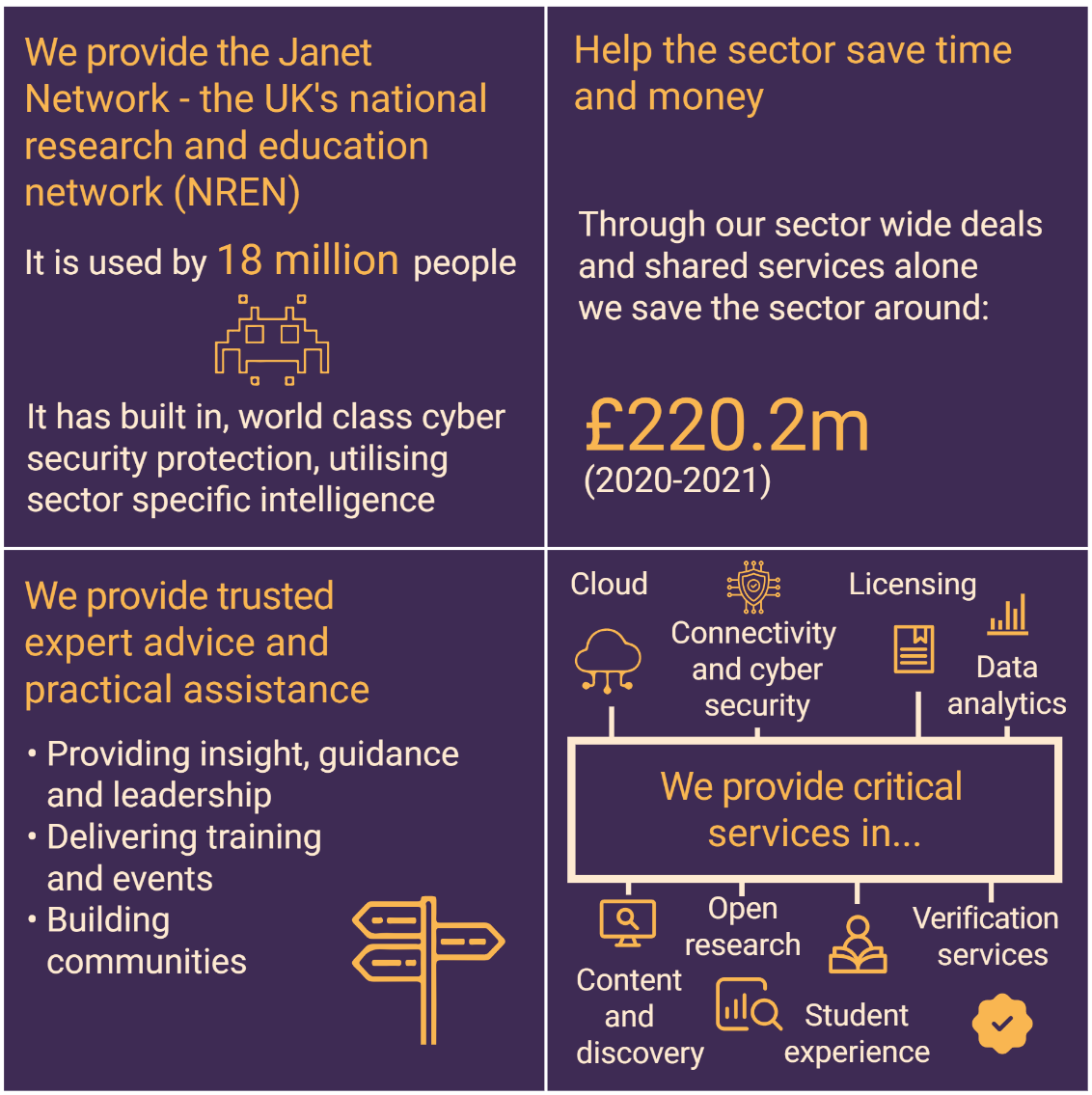 About Jisc
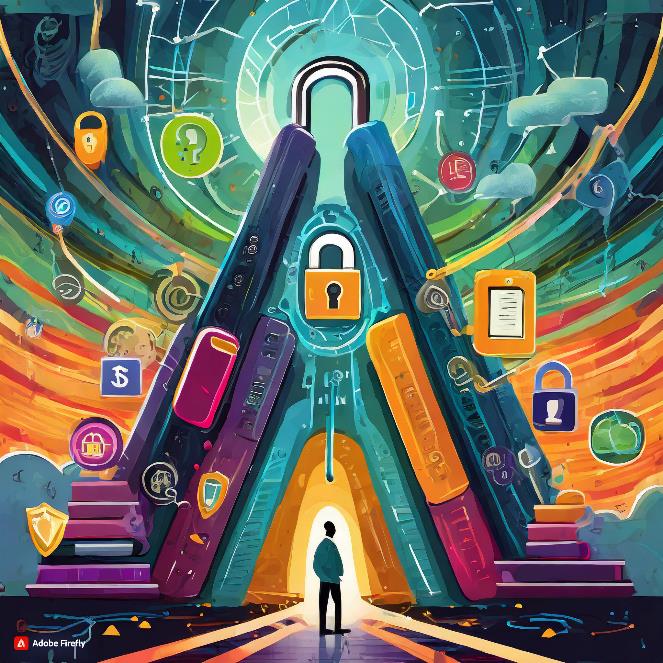 2
[Speaker Notes: Jisc – one of the largest NRENs with more than 1300 staff, delivering more than just connectivity and security – more than 130 different services. Massive range of skills and information security awareness 

Image generated by Adobe Firefly AI]
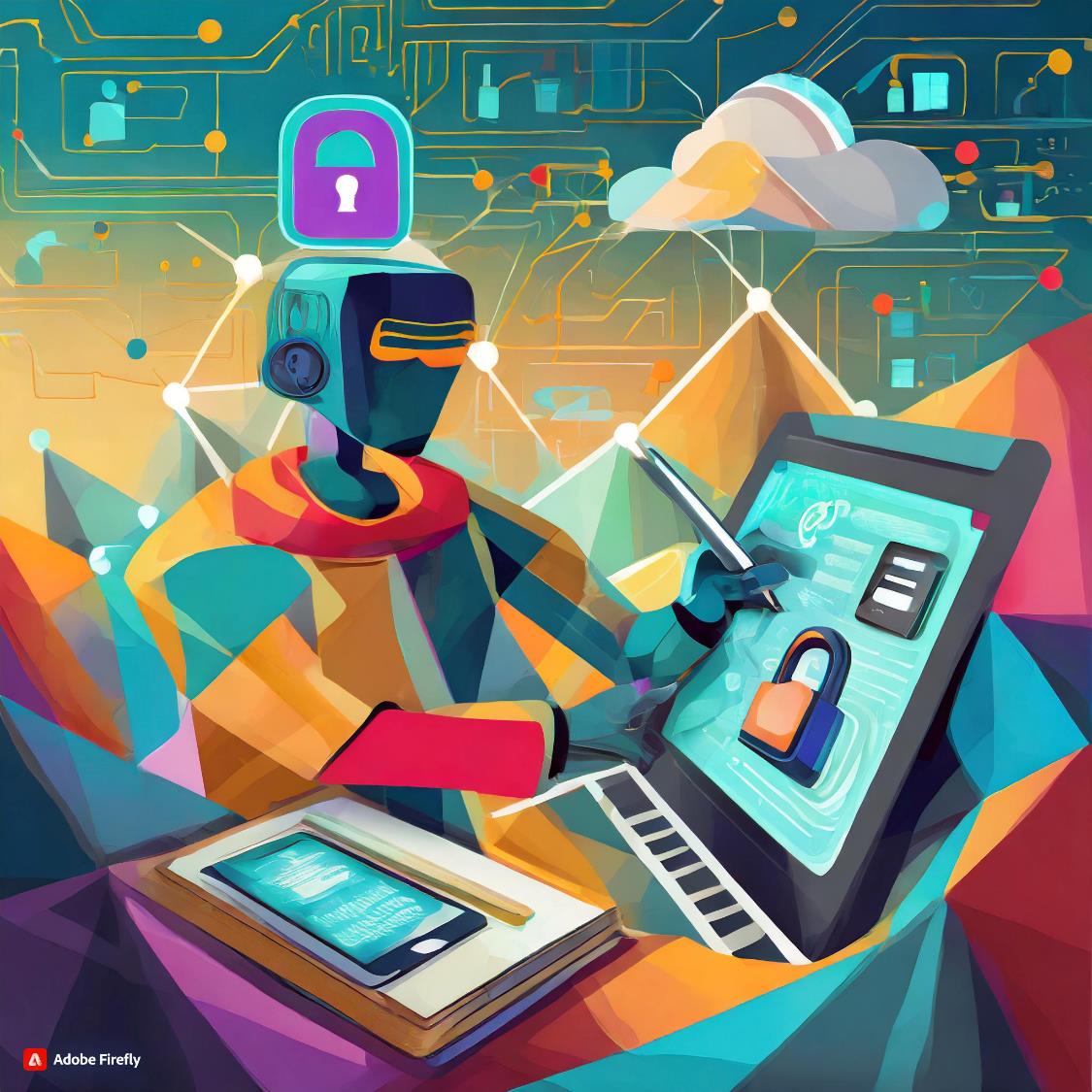 Mandatory training
Training is built internally through Articulate Storyline​
Enabling customisation to Jisc​
Underpinned by our related policies and processes​
Repeated on annual basis​
Questions are interjected throughout the training​
Final test to complete the training (80%)
Supported by comms and awareness sessions and complemented by phishing simulation training
3
[Speaker Notes: Image generated by Adobe Firefly AI]
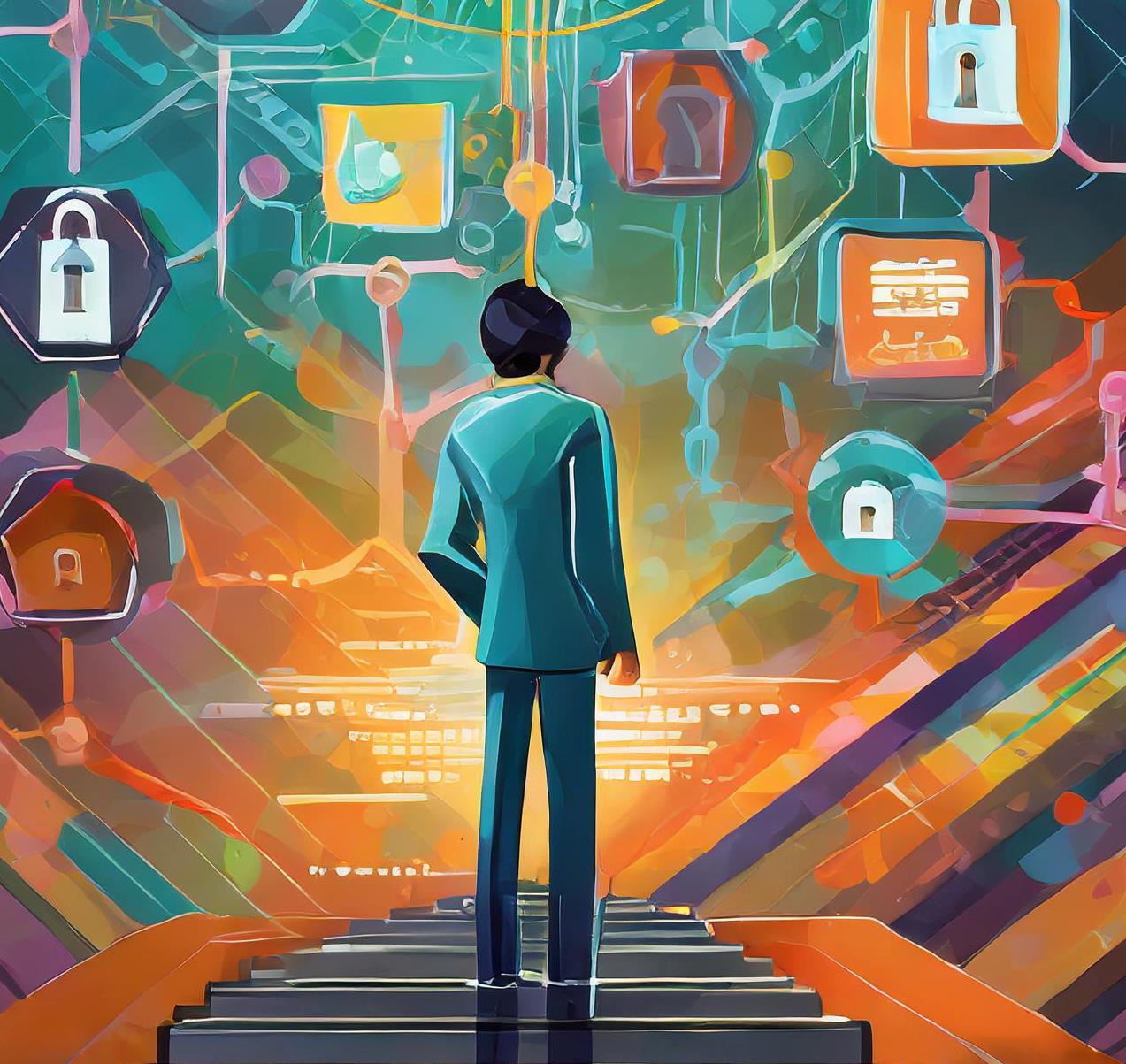 Training topics
Key information security related policies, processes
4
[Speaker Notes: Started more than 10 years ago
Became more formalised in line with us starting ISO27001 and ISO 9001 in 2014

Image generated by Adobe Firefly AI]
Snippet of training
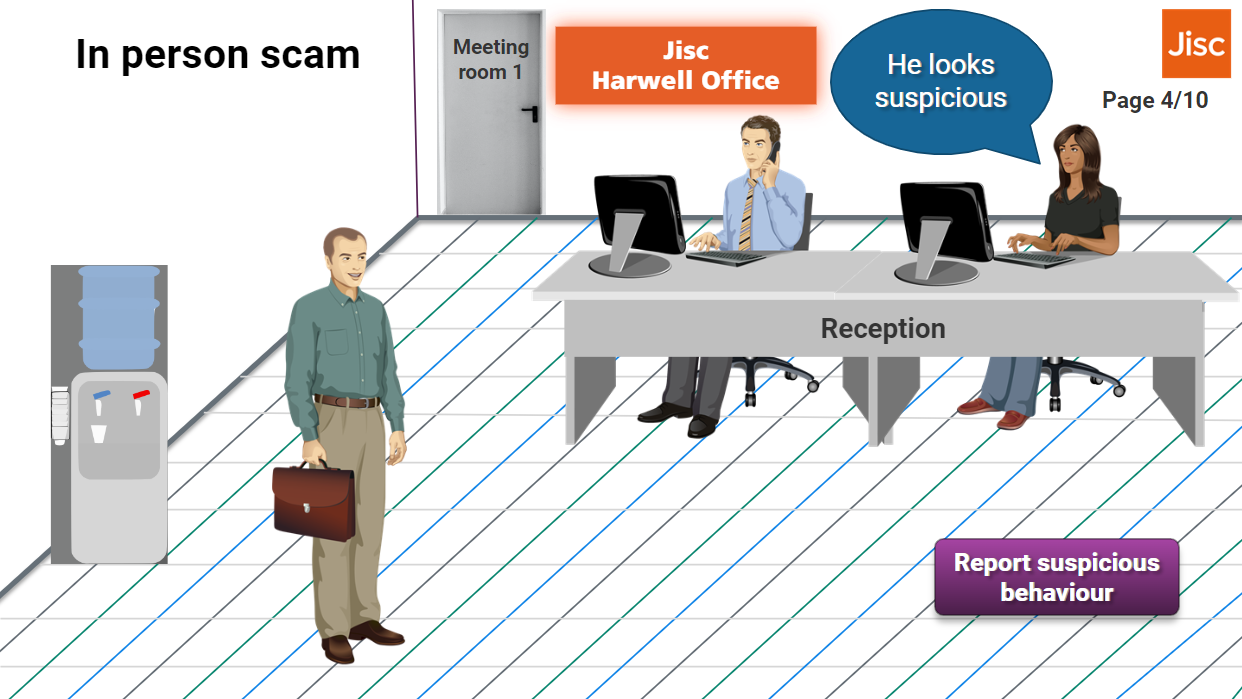 [Speaker Notes: A short anecdote demonstrating someone trying to gain unauthorised access to one of our Jisc offices, what to look out for and the action that should be taken, reinforced with an action that colleagues need to take while they’re doing the training (click the button).]
Snippet of training 2
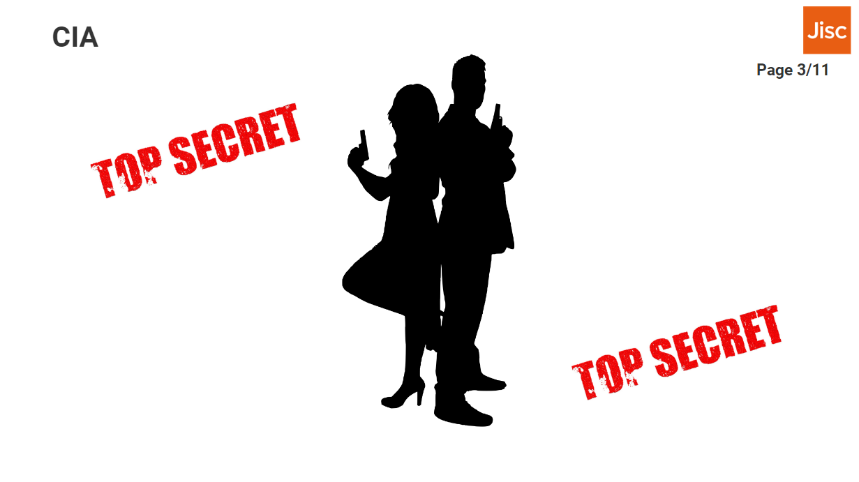 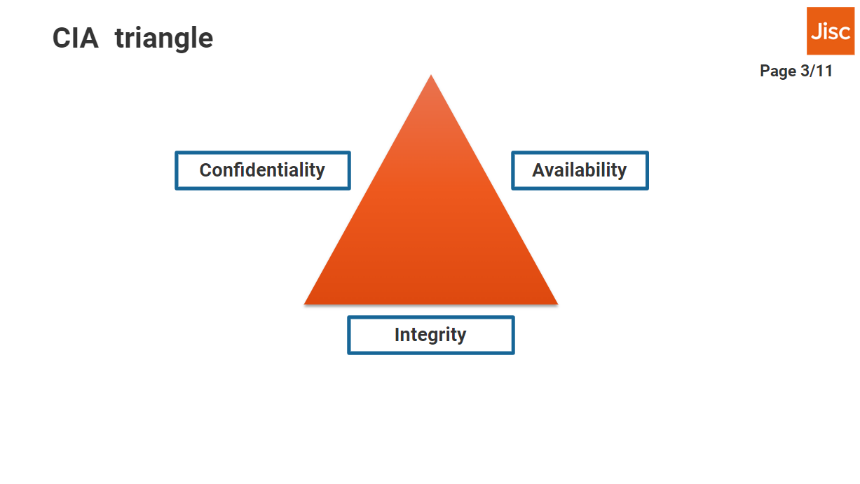 [Speaker Notes: Trying to make it memorable with familiar associations for information security terminology]
Snippet of training 3
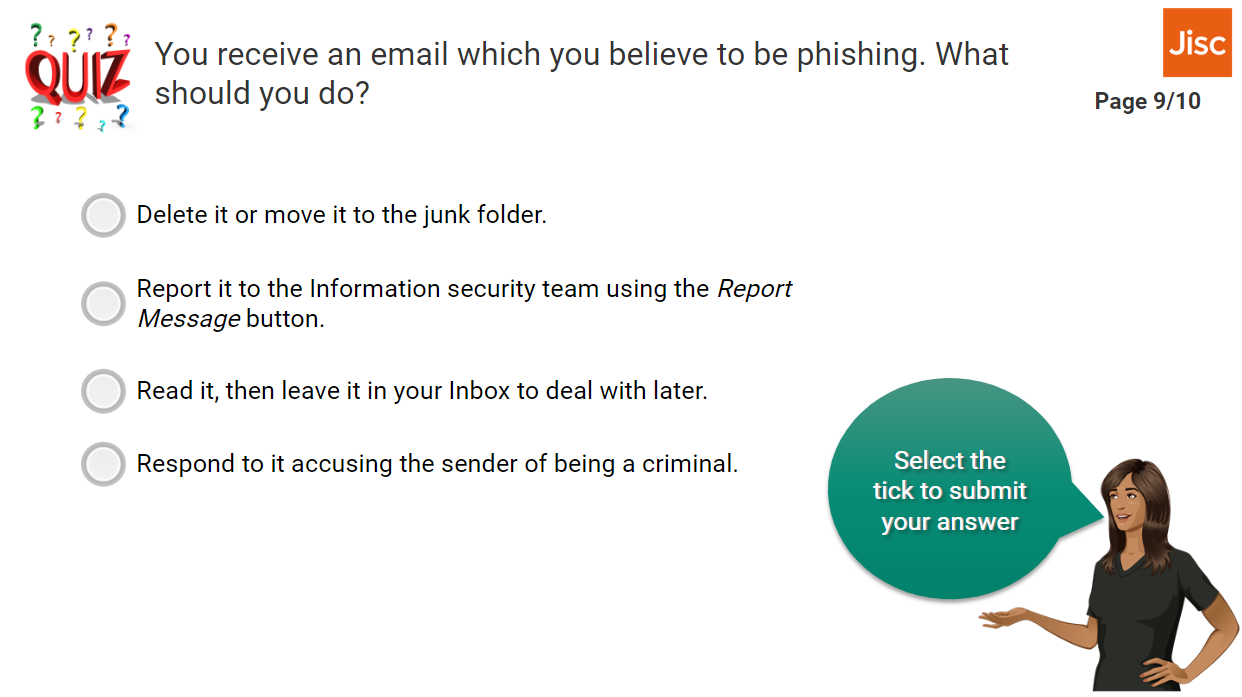 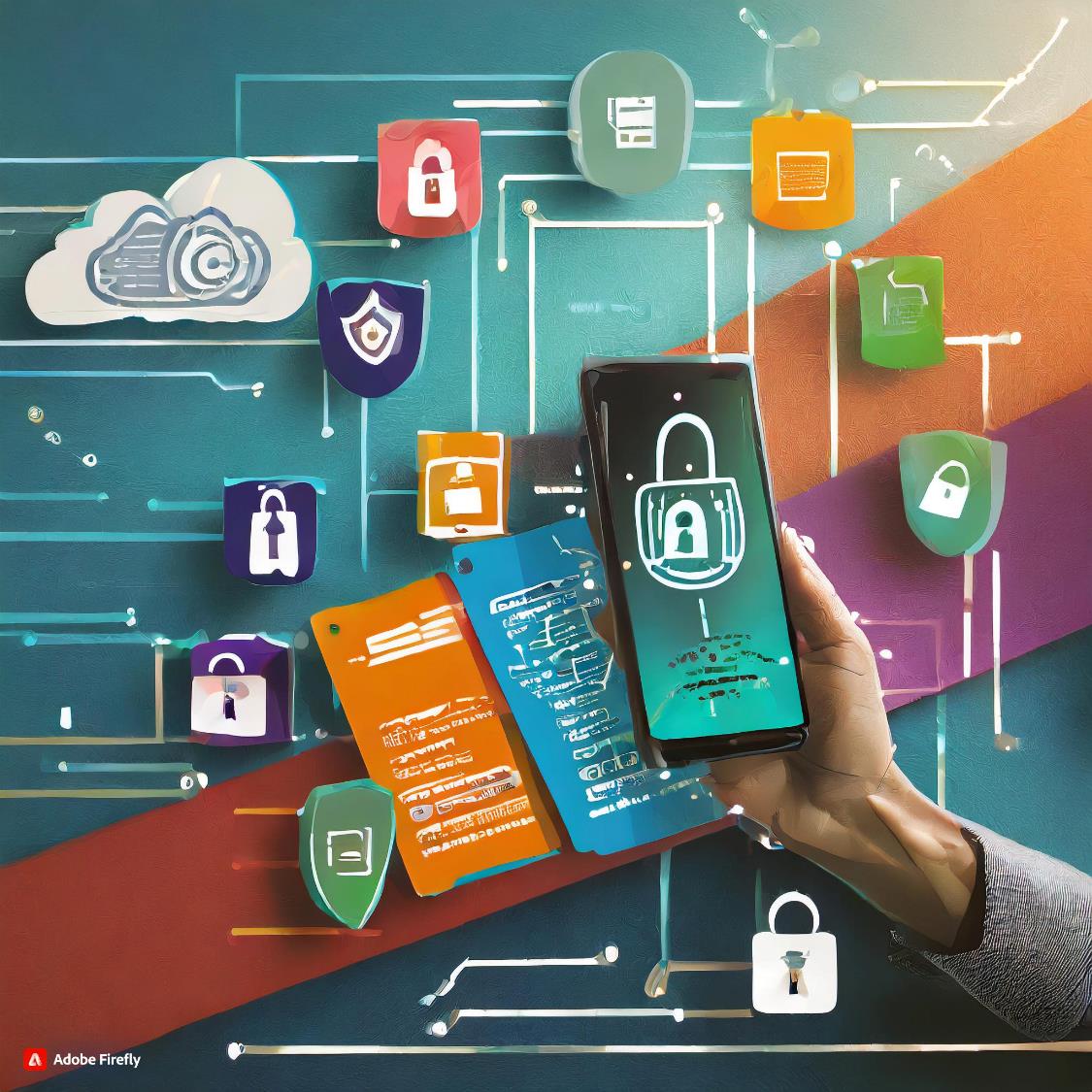 Regular awareness
Fortnightly staff update
Regular intranet articles – themed to calendar events or recent incidents
All-hands meetings and team meetings
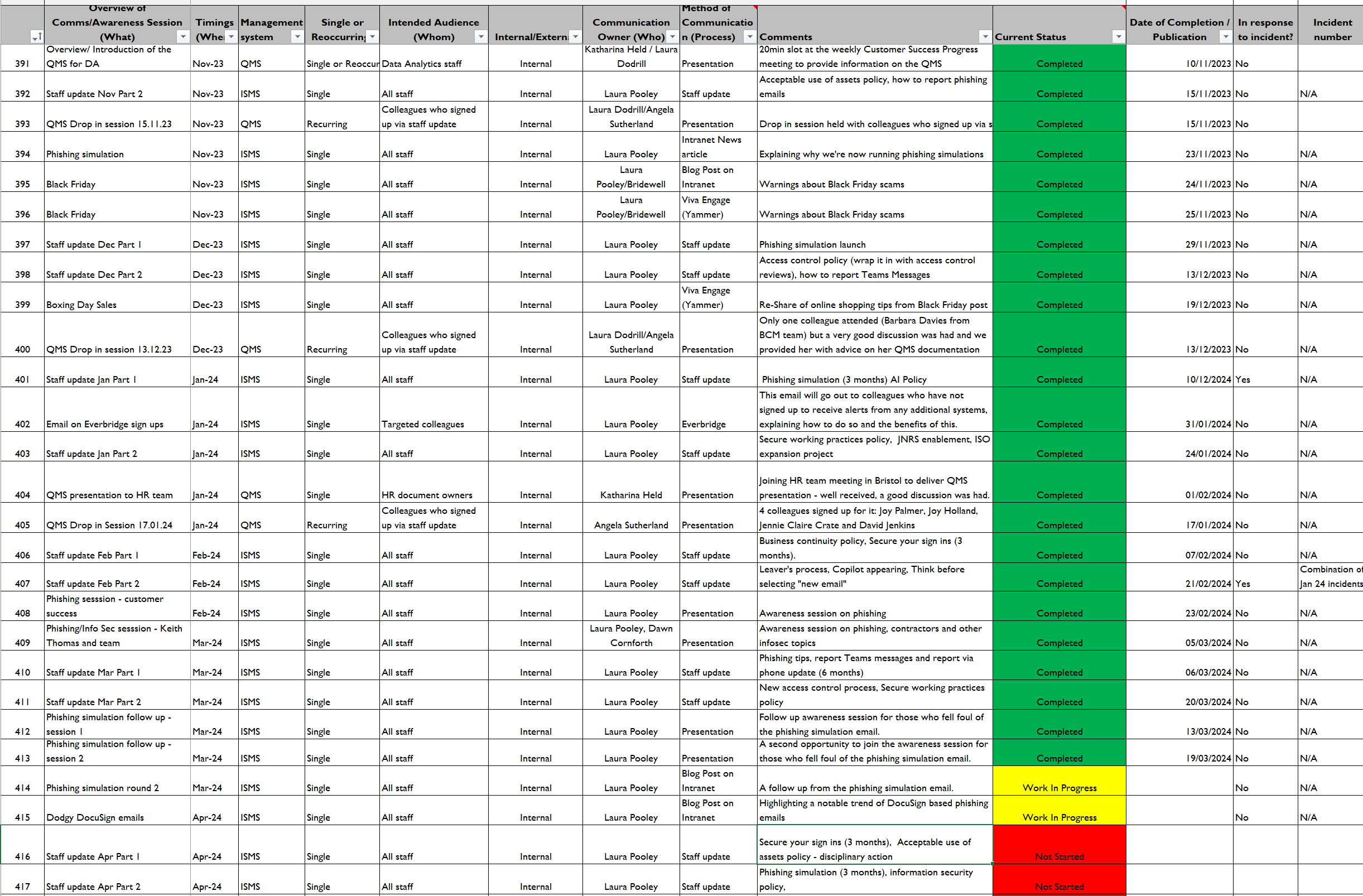 8
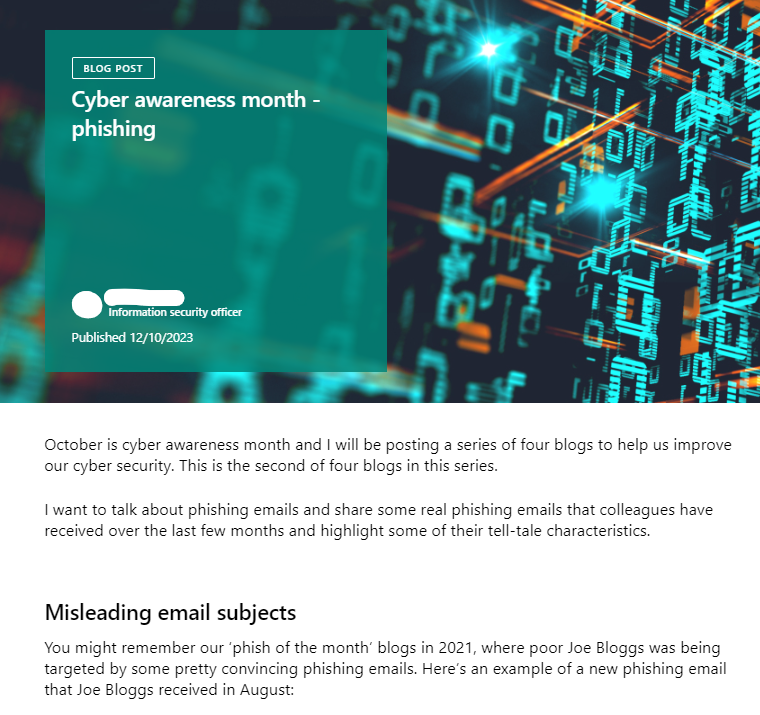 Snippet of comms
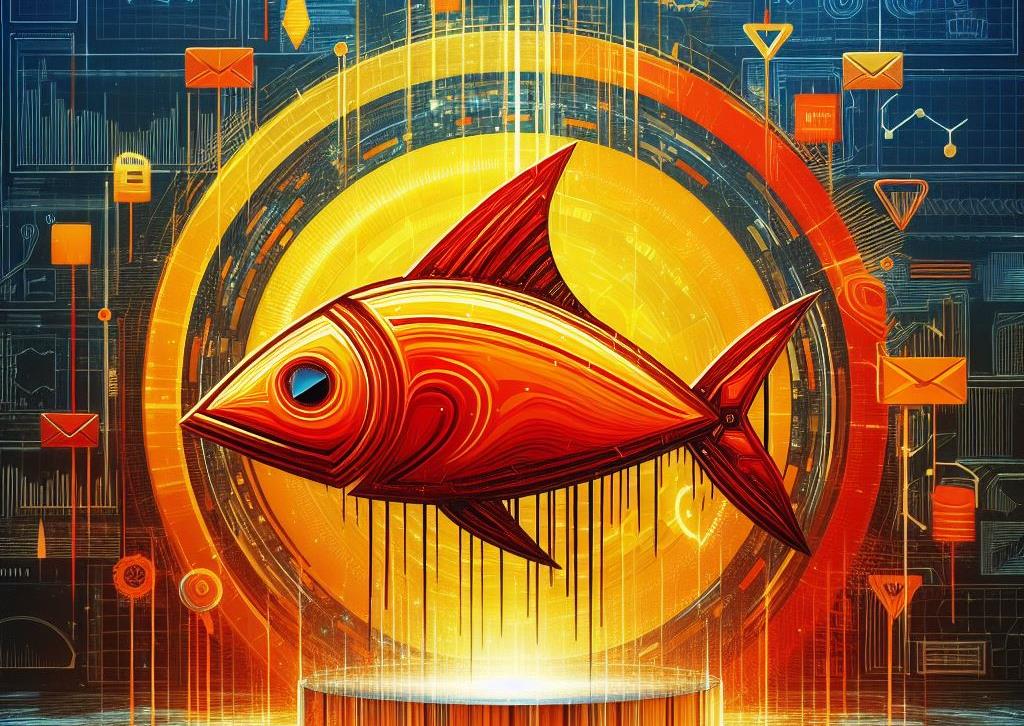 Simulated phishing
Co-ordinated through Microsoft Defender
Run on a quarterly basis
Varying:
senders (‘internal’ and external)
premises for content
indicators of phishing included
sent at different times of week/day
Analysis is performed on the reporting and follow up awareness sessions as required.
[Speaker Notes: Image generated by Microsoft Copilot’s AI]
MS office password expiry email
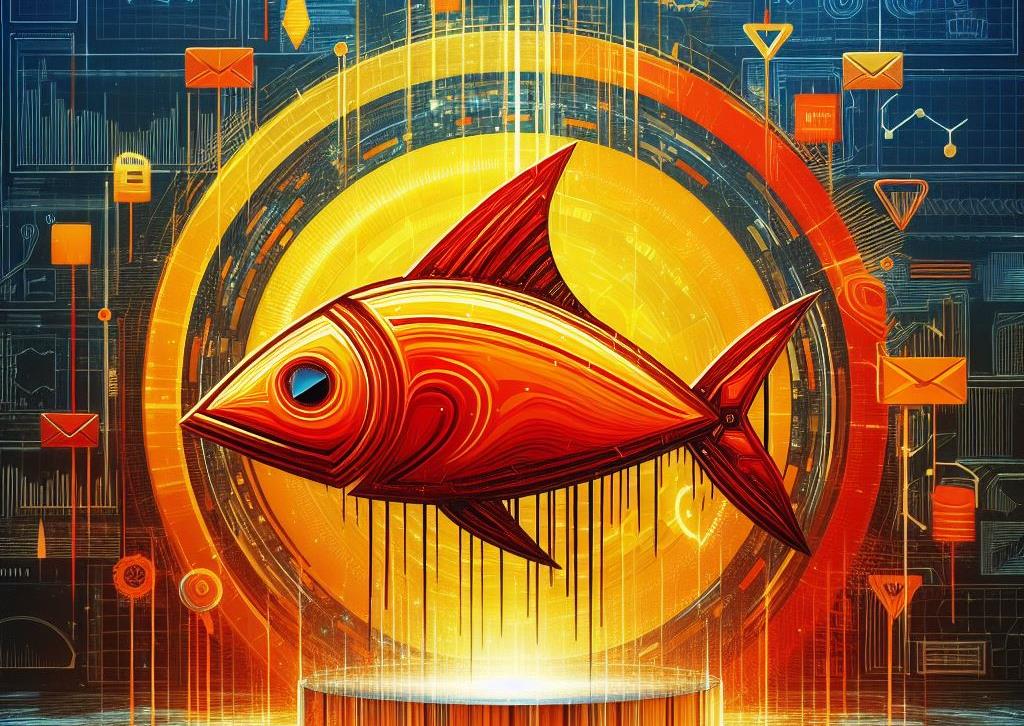 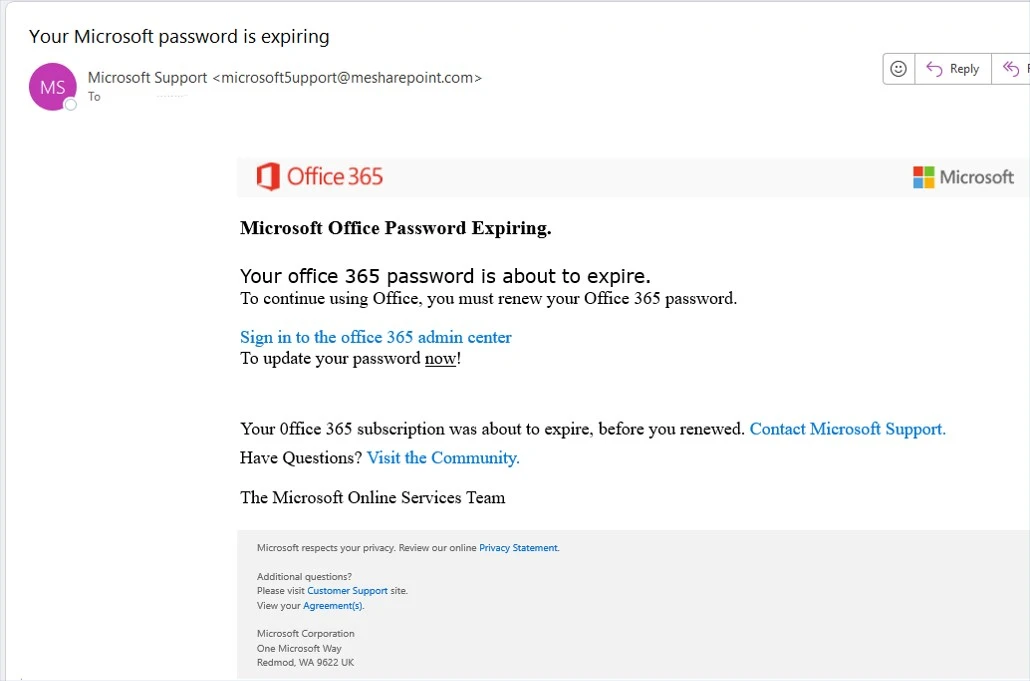 [Speaker Notes: Image generated by Microsoft Copilot’s AI]
Finance phishing email
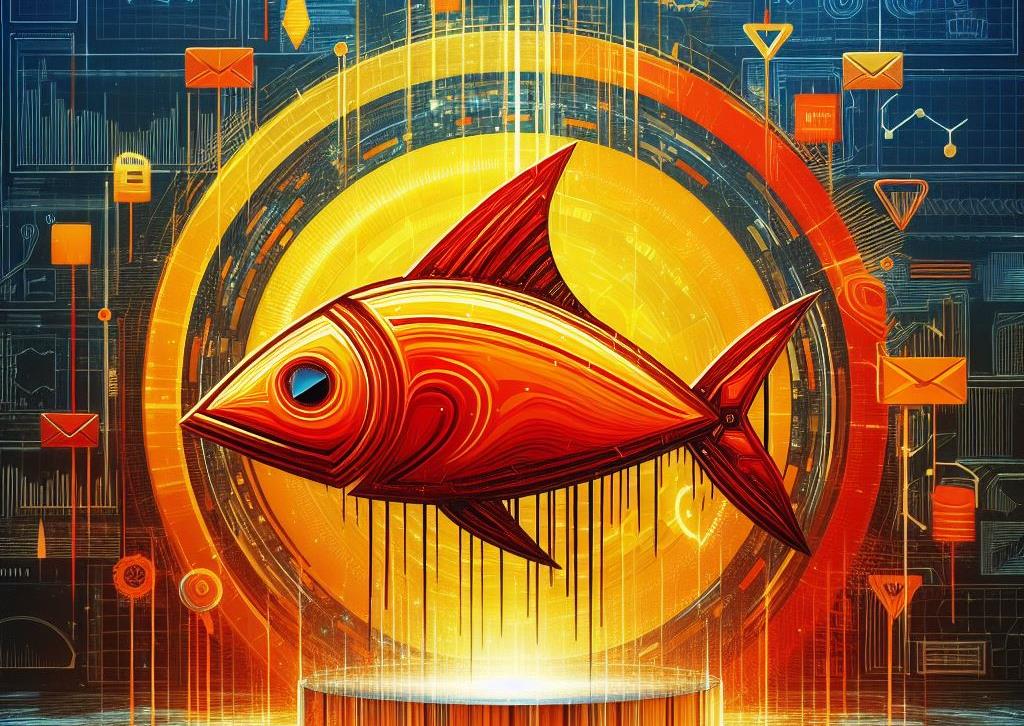 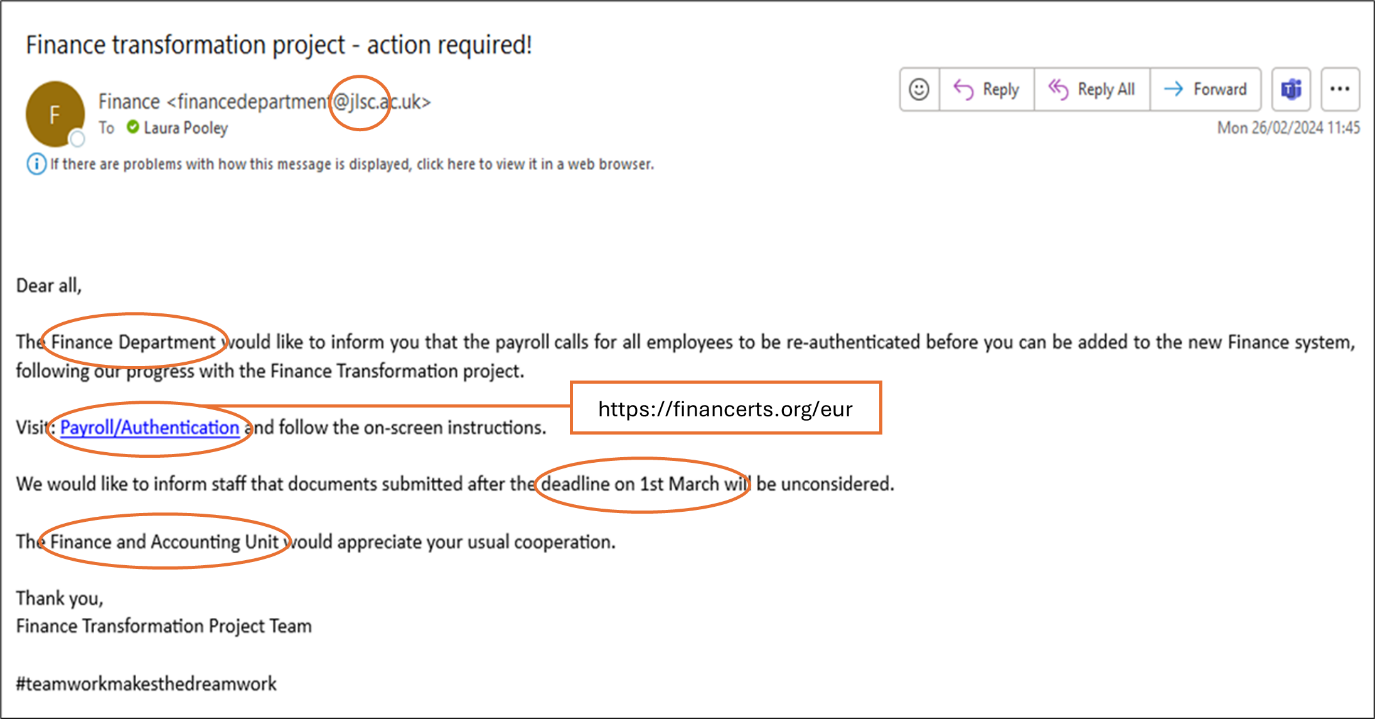 [Speaker Notes: Image generated by Microsoft Copilot’s AI]
Click through graph
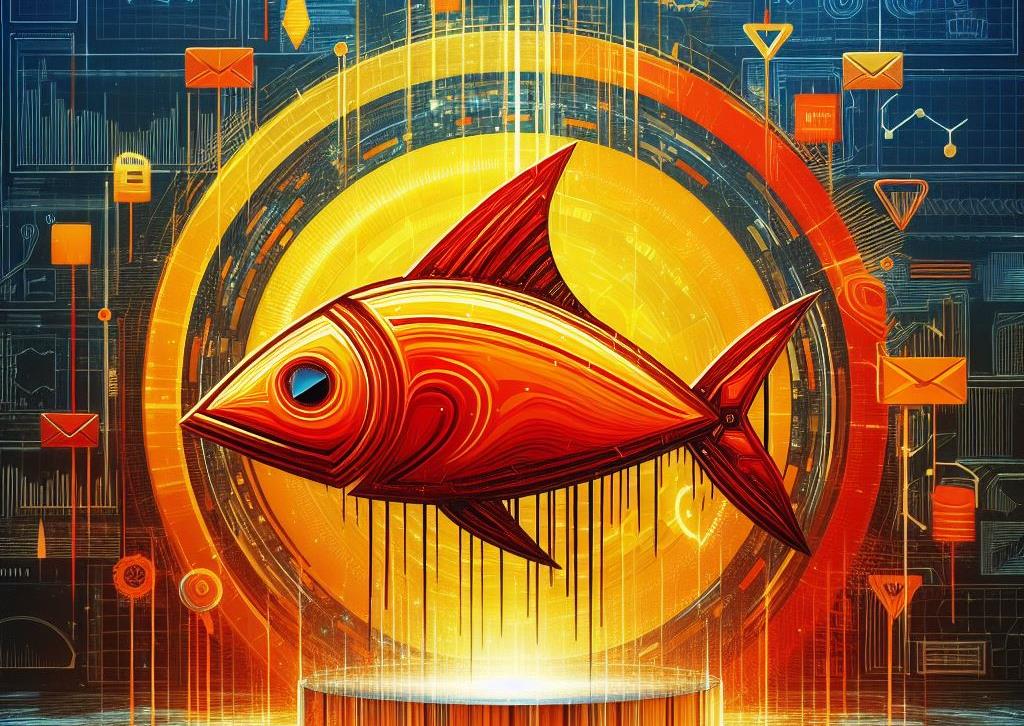 [Speaker Notes: Image generated by Microsoft Copilot’s AI]
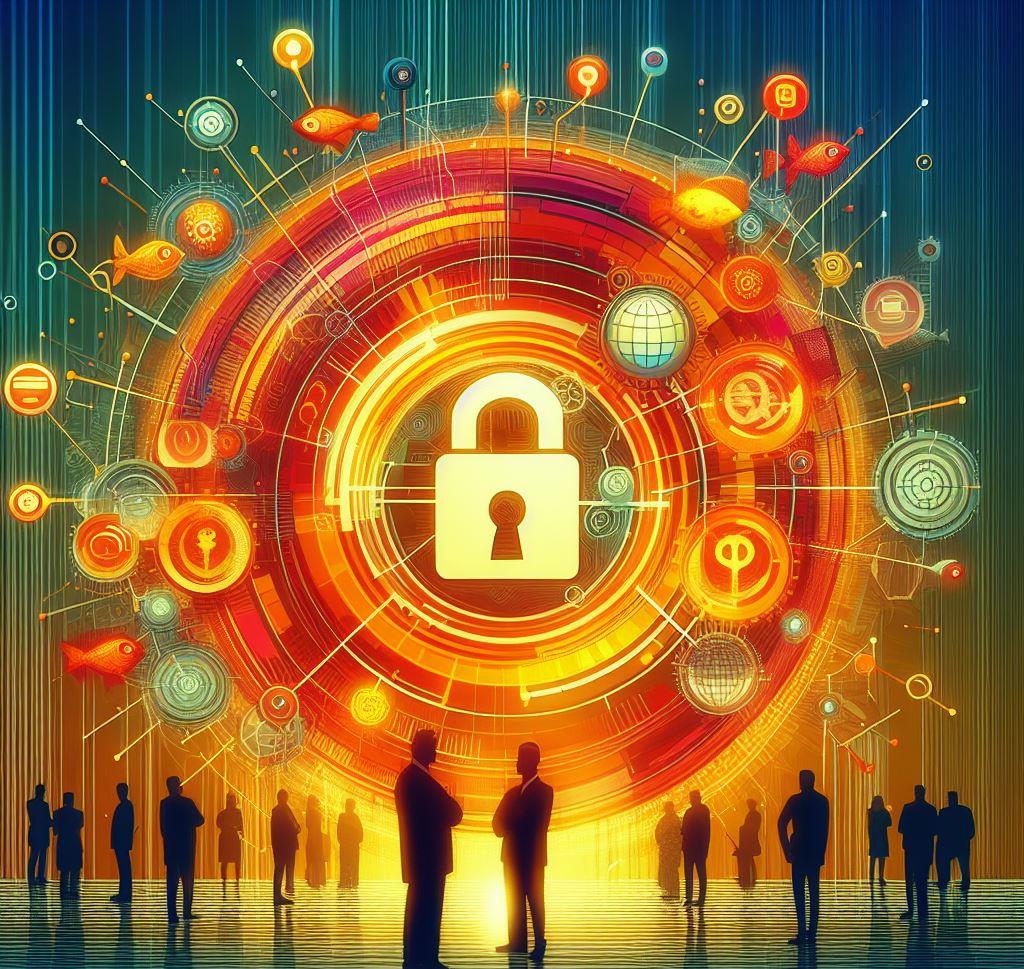 Improvements
Using a computer-generated voice to enable faster amendments to the course
Shortening up content for refresher training
Live follow up sessions (rather than computer training) for phishing simulations to promote interaction with information security
Any ideas I can steal today…
[Speaker Notes: Image generated by Microsoft Copilot’s AI]